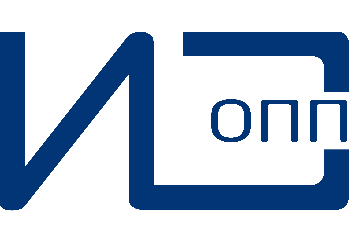 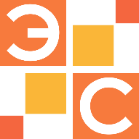 Макроэкономическая стабилизация и развитие экономики
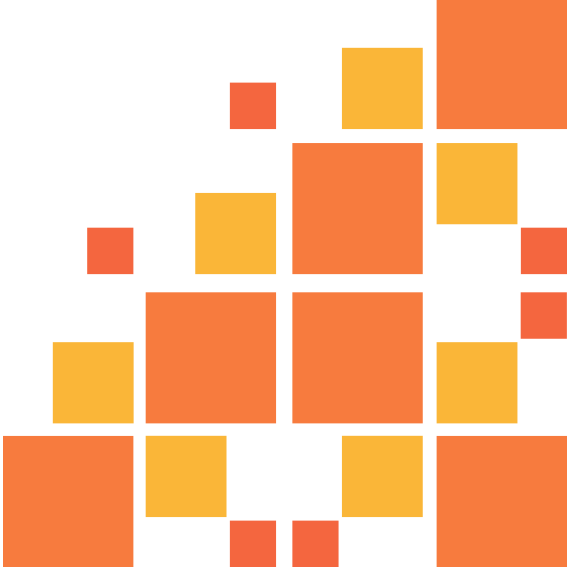 Иванов Иван
XVIII Осенняя конференция молодых ученых  в новосибирском Академгородке:
«Актуальные вопросы экономики и социологии»
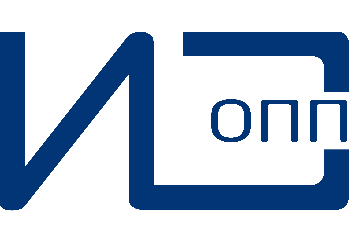 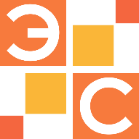 Заголовок – Bebas Neue Bold
Основной текст - Akrobat Light
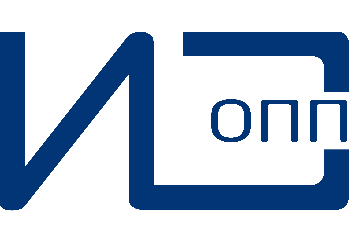 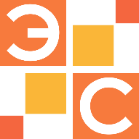 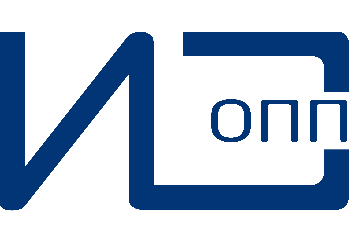 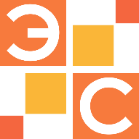 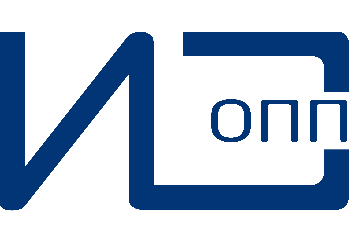 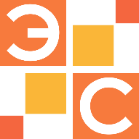 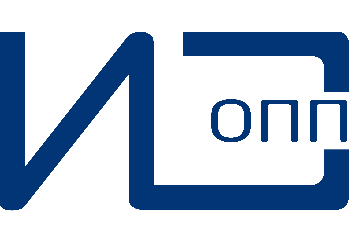 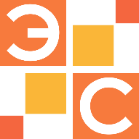 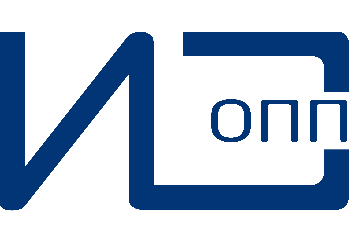 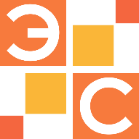 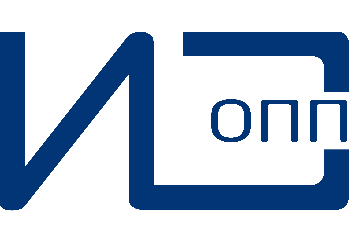 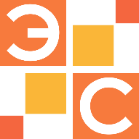 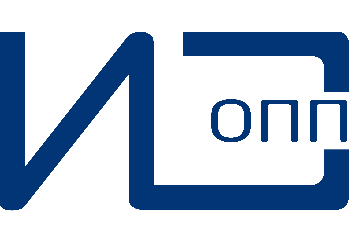 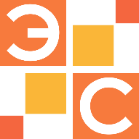 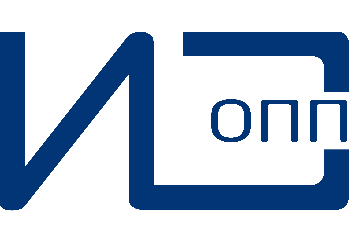 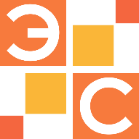